Параллелограмм и его свойства
повторение
№1. Каждый угол выпуклого многоугольника равен 160°. Найдите число его сторон.



№2. Сумма углов выпуклого многоугольника с равными друг другу углами равна 900°. Найдите число сторон.
Повторение
Параллельны ли прямые a и b?
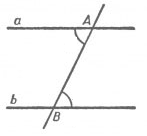 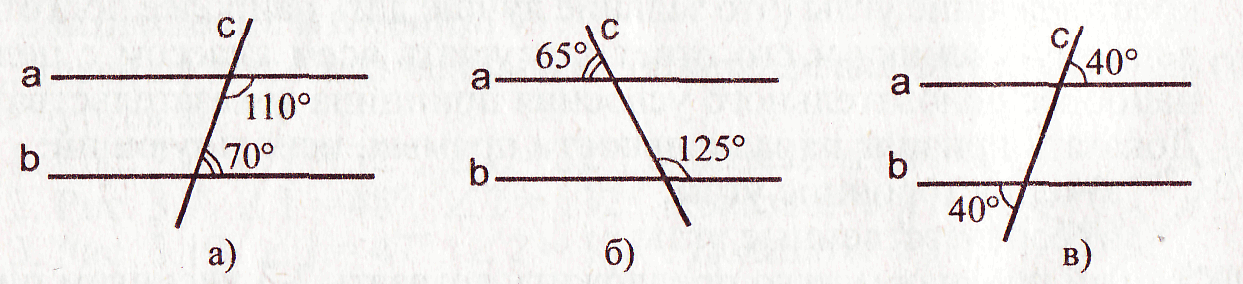 а
А
В
О
b
D
С
Параллелограмм −
четырехугольник, у которого противоположные стороны попарно параллельны
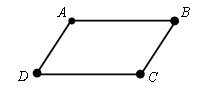 AB||DC,    AD||BC
Свойства параллелограмма
В параллелограмме противоположные стороны равны и противоположные углы равны
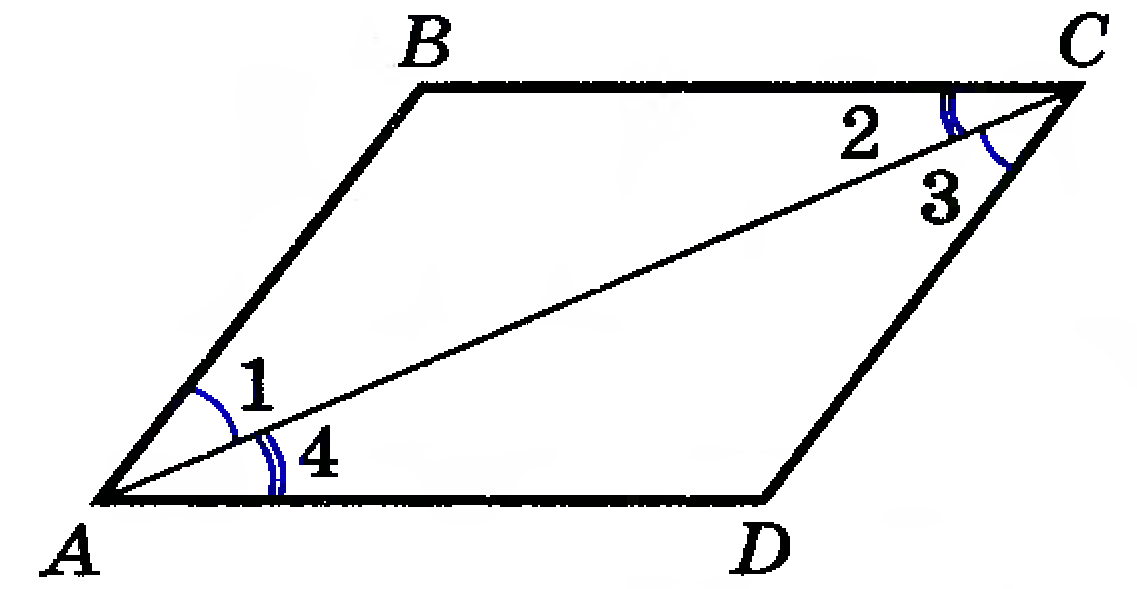 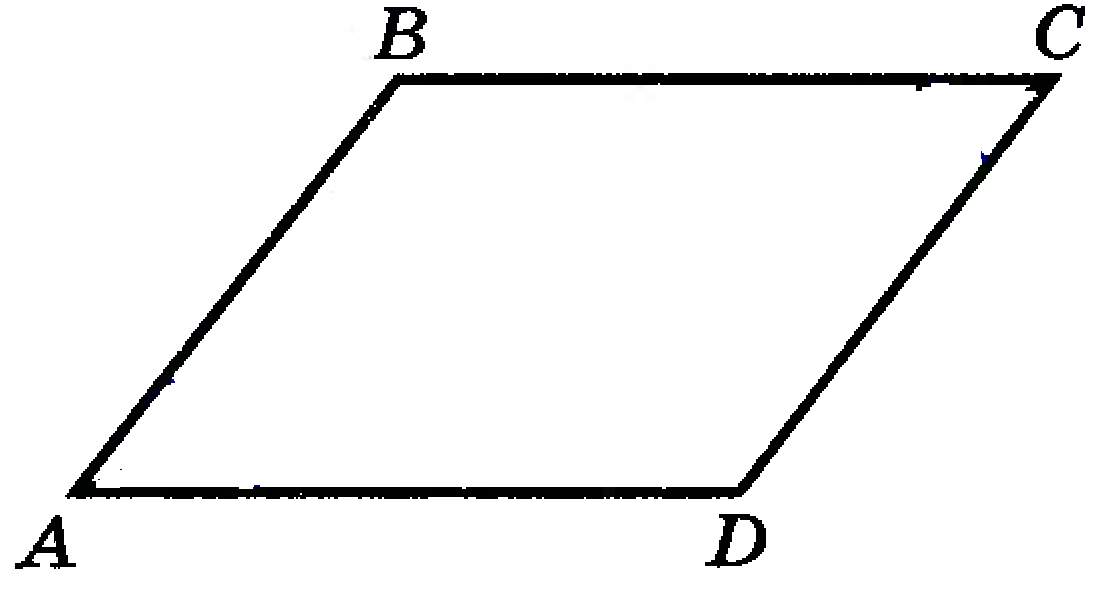 №372б, 376(а,б,в)
Свойства параллелограмма
Диагонали параллелограмма точкой пересечения делятся пополам
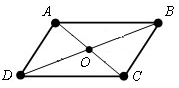 Домашнее задание
П.42(учить определение и свойства)
№372 (а, в)
№376 (г, д)